Israel Celebrates Holidays
Alan Barasch
Saint Louis, Missouri
15 November 2013
Annual Holidays
Rosh Hashanah – New Year
Yom Kippur – Day of Atonement
Sukkot – Harvest Festival
Simchat Torah – Rejoicing with the Torah
Hanukkah – Festival of Lights
Tu Bishvat - New Year of the Trees
Purim – Feast of Esther
Pesach – Passover
Shavuot – Feast of Weeks
Tish B’Av – 9th Day of Av
New Year
Eat apples dipped in honey celebrating the sweetness of New Year
Blow the Shofar or Ram’s horn as call to prayer
Yom Kippur
Chanting of “Kol Nidre” prayer for atonement of sins during past year
Yom Kippur
The Book of Jonah is read during the Yom Kippur afternoon service
Sukkot
Palms, lemons, and other fruits of the harvest
Simchat Torah
Chanukah
Joint issue with India for Joint Festivals of Lights
Chanukah
Symbols of the holiday: Candles, Dreidel, Menorahs
Tu Bishvat
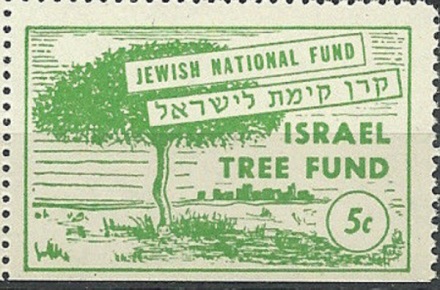 New year for Trees – Support reforestation
Purim
Read from Book of Esther
Dress in costumes
Eat Hamentashen (three cornered cookies)
Celebrate triumph over the evil Haman
Make noise to blot out name of Haman
Tish B’Av
9th Day of Av
First Temple destroyed
Second Temple destroyed
Expulsion from England 1290
Expulsion from Spain 1492
Read from Lamentations
Israeli Holidays
Yom HaShoah: Holocaust Remembrance Day
    Yom Hazikaron: Memorial Day
    Yom Ha'atzmaut: Israel Independence Day
    Yom Yerushalayim: Jerusalem Day
Holocaust Remembrance Day
YahrzeitRemember loved Ones on Anniversary
Questions?
Alan Barasch
Saint Louis, Missouri
15 November 2013
ALAN@STLCYBERJEW.COM